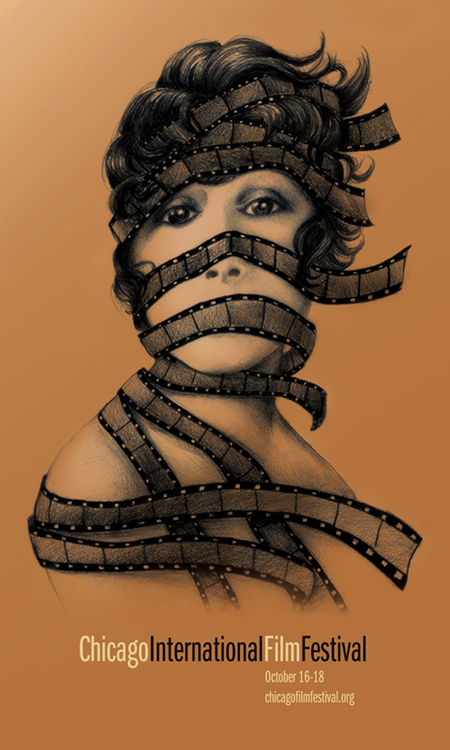 Consumed
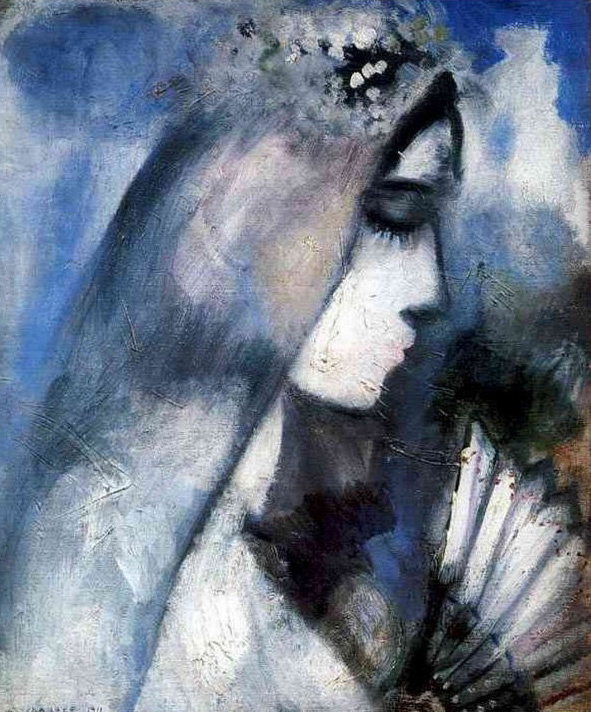 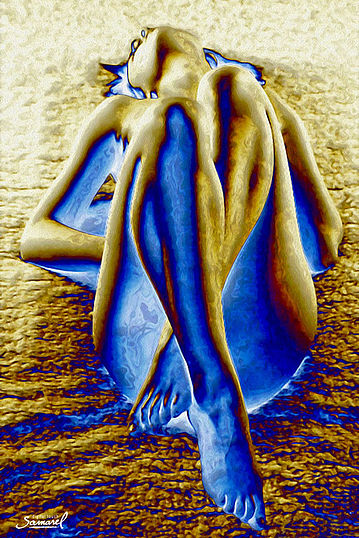 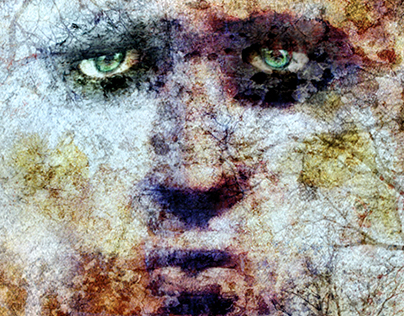 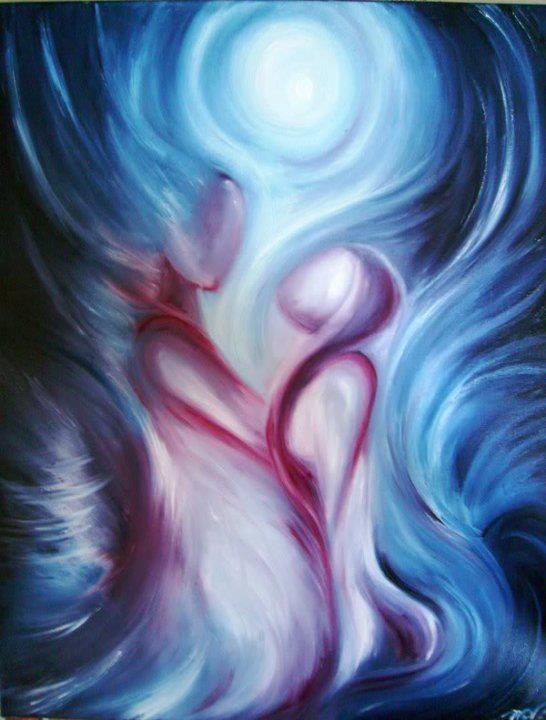 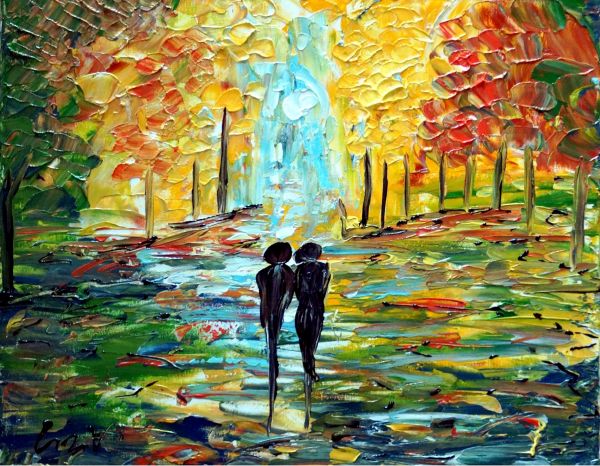 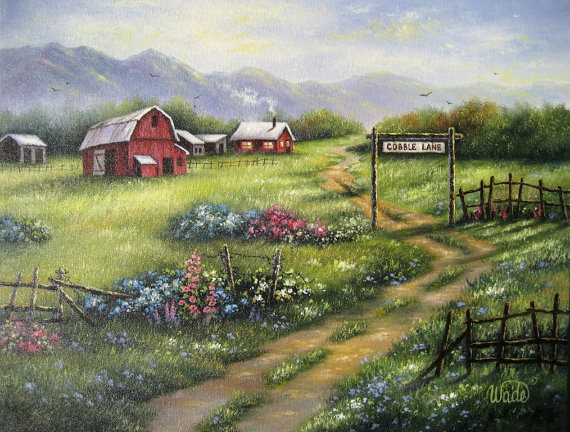 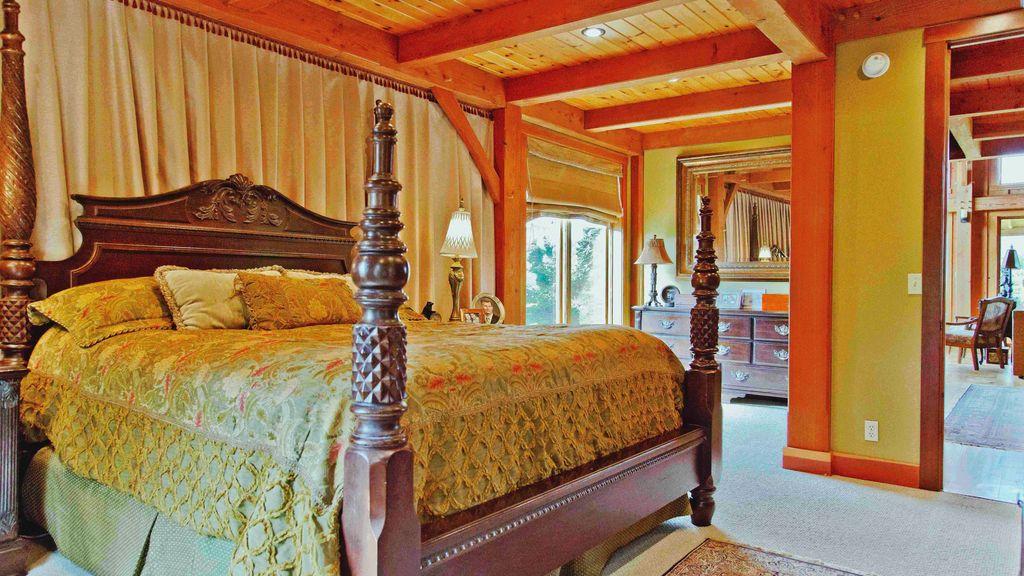 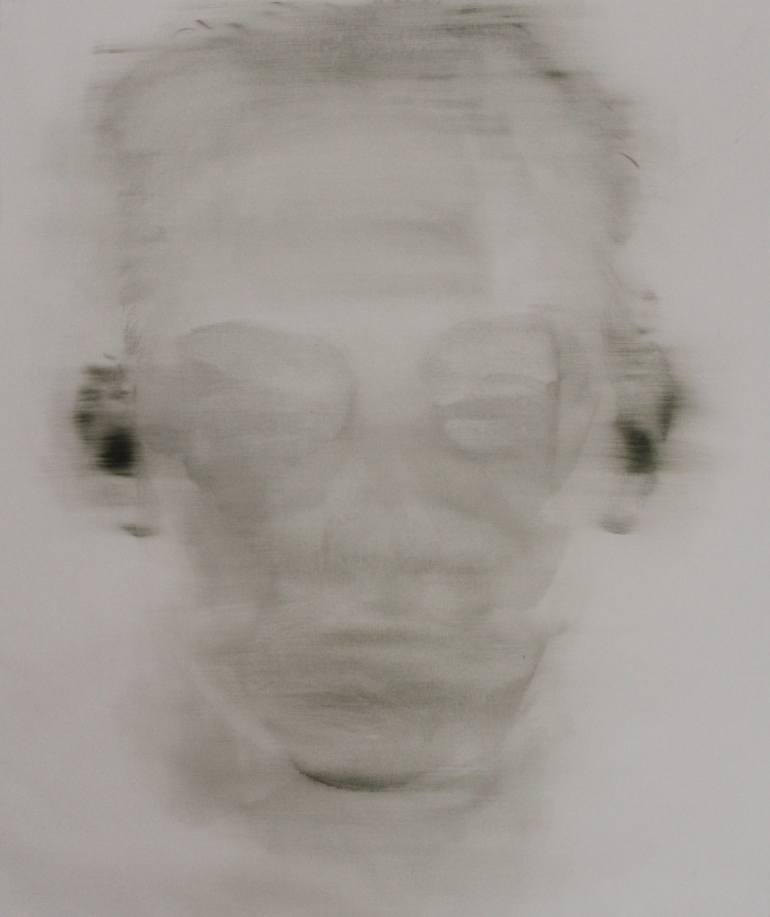 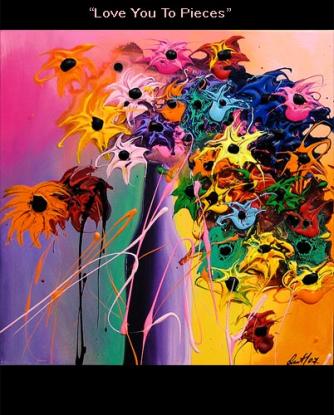 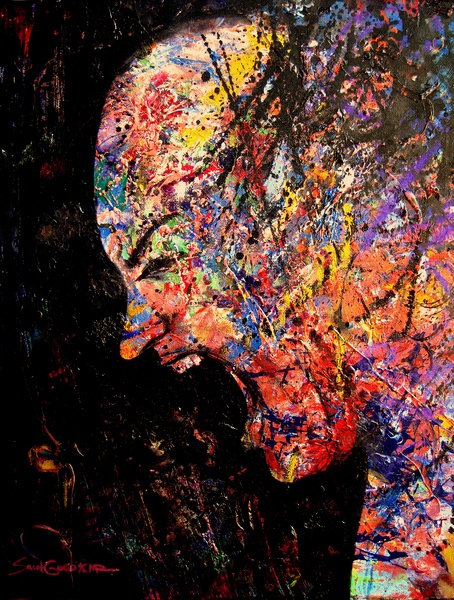 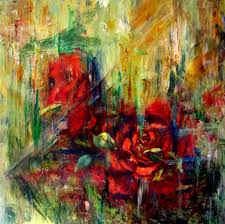 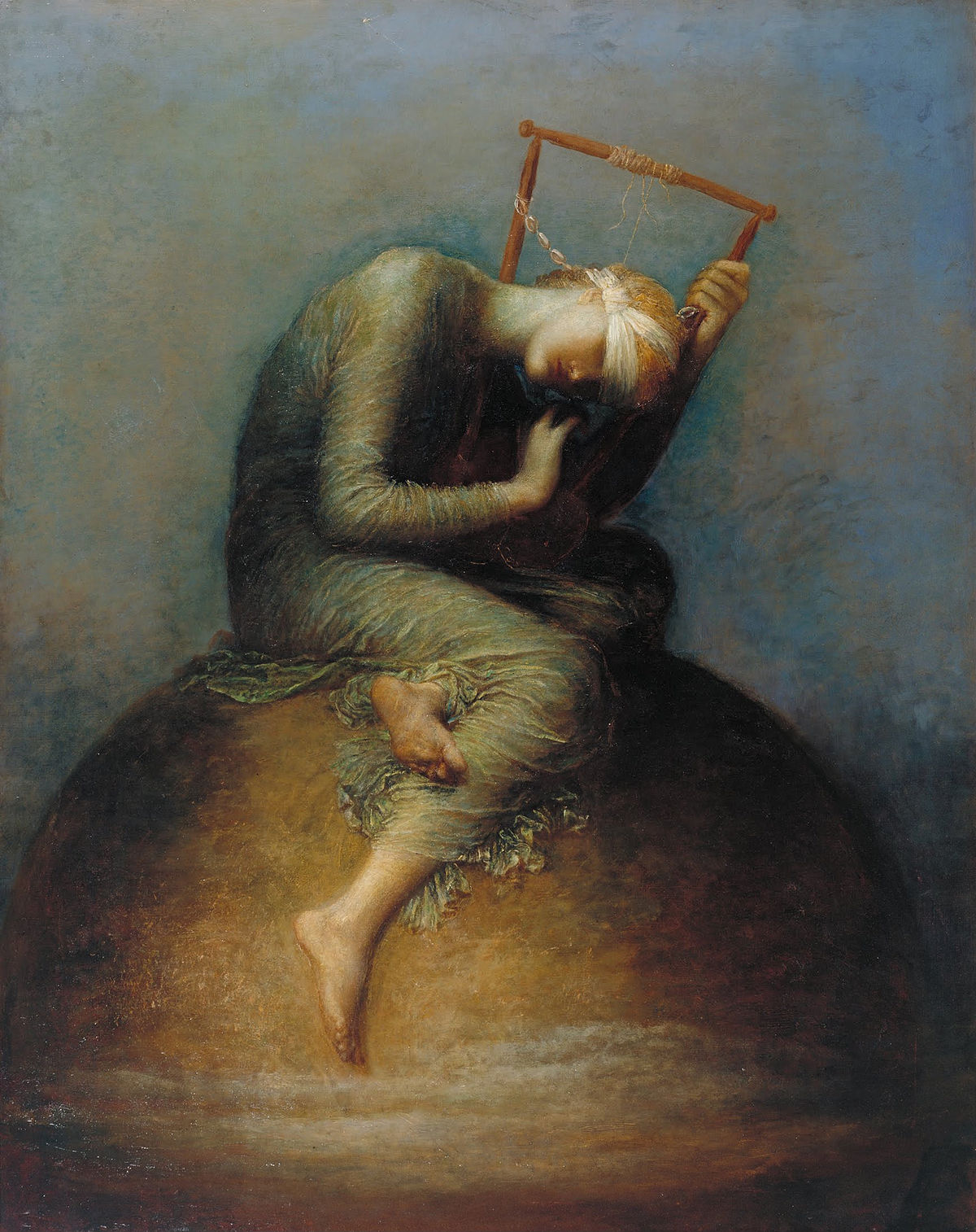 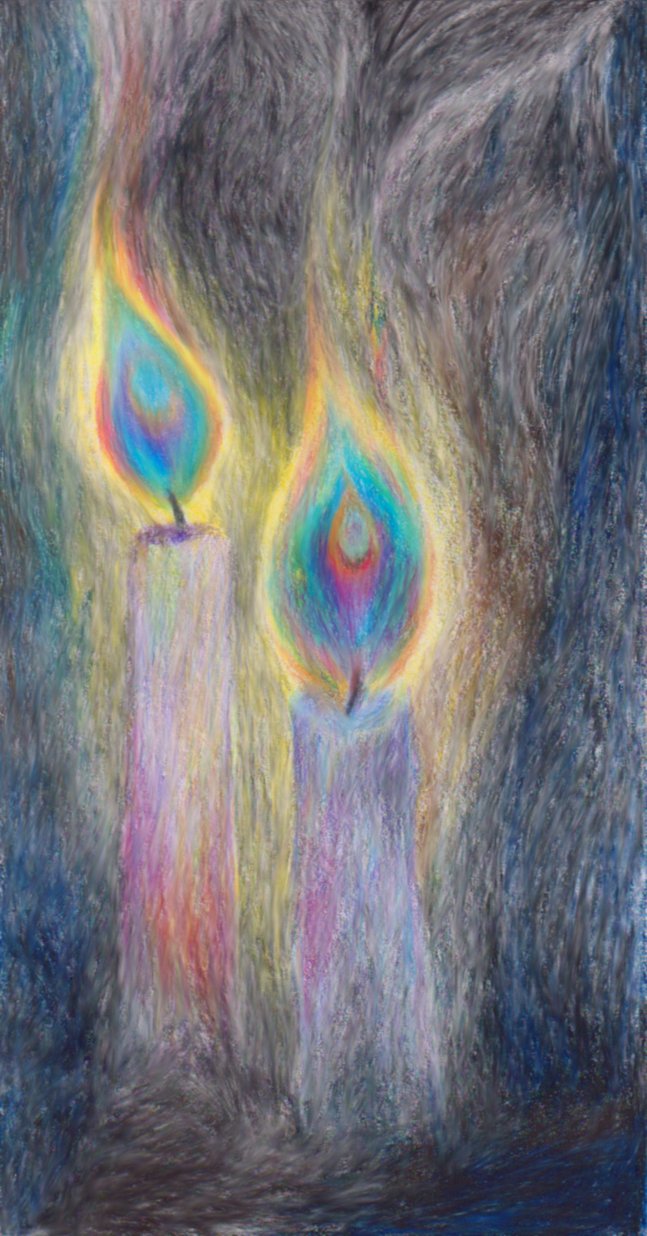